«Арктика - притягательная загадка.»
105-летие экспедиции 
В.А. Русанова
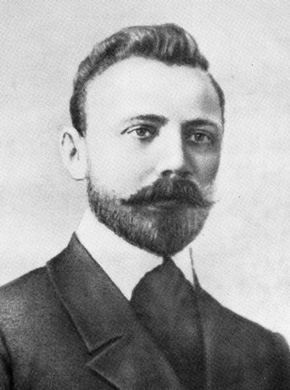 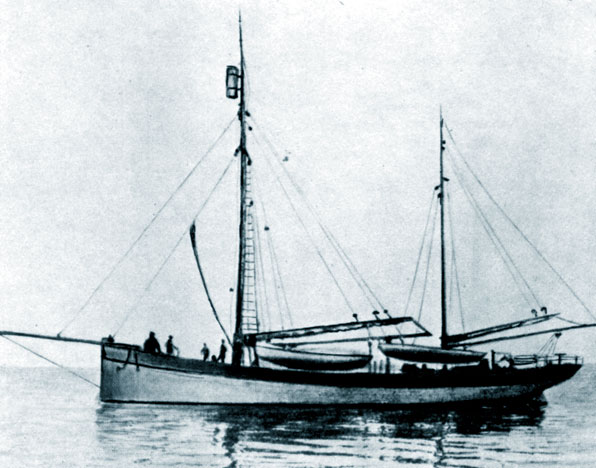 Парусно-моторная шхуна «Геркулес» экспедиции В. И. Русанова.
105-летие экспедиции Г.Я. Седова
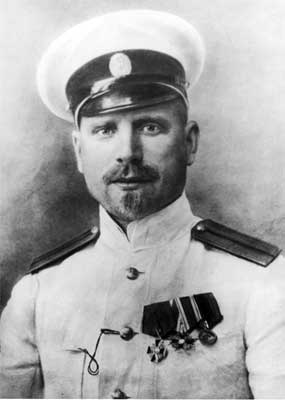 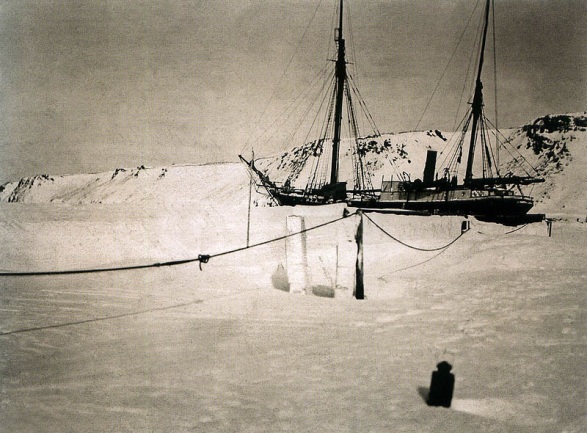 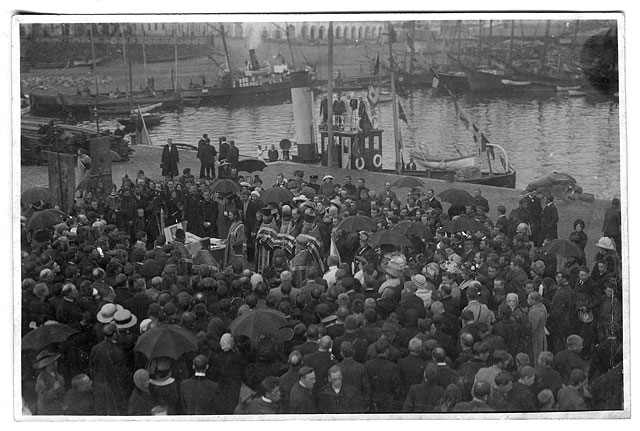 Проводы экспедиции Г. Я. Седова к Северному полюсу в Архангельске. 1912 год.
80-летие трансконтинентального перелета В.П.Чкалова
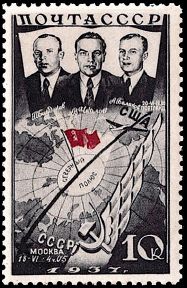 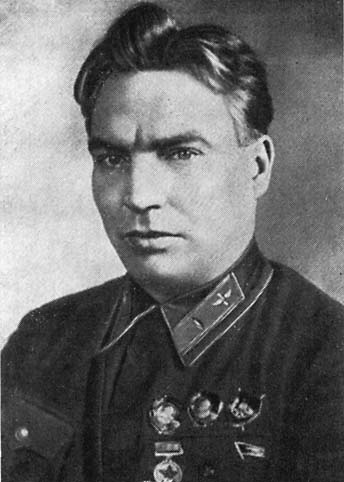 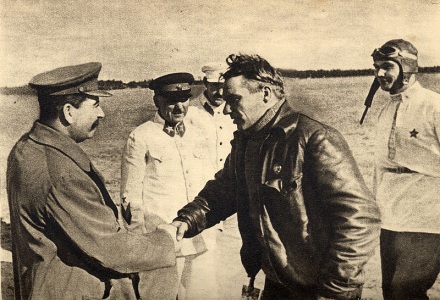 Встреча товарищей Чкалова, Байдукова и Белякова на Щёлковском аэродроме 10 августа 1936 года.
80-летие Первой дрейфующей станции
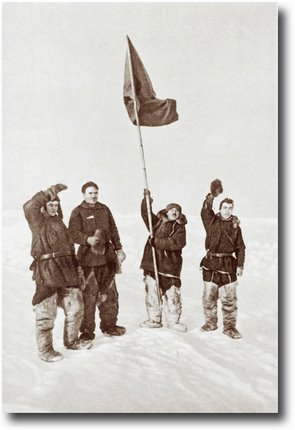 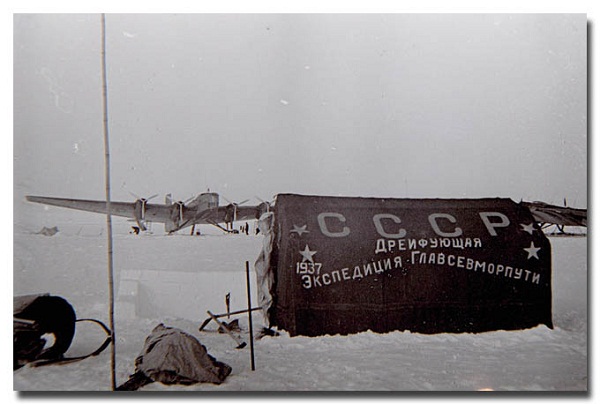 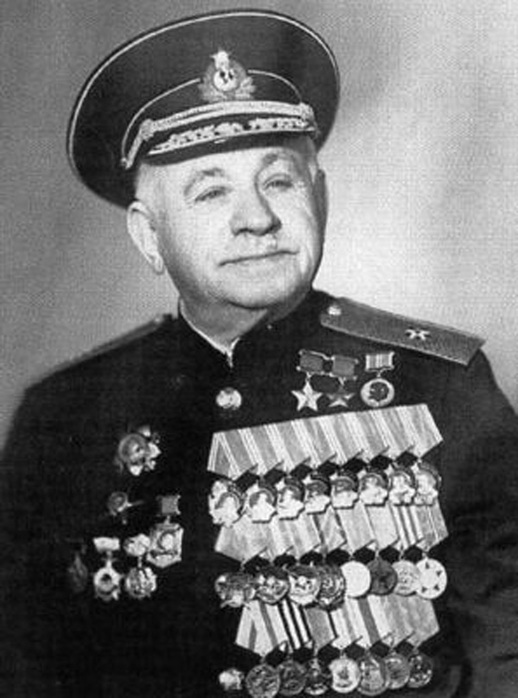 Палатка первой в мире дрейфующей научной станции «Северный полюс-1» 1937 г.
85-летие экспедиции О.Ю. Шмидта
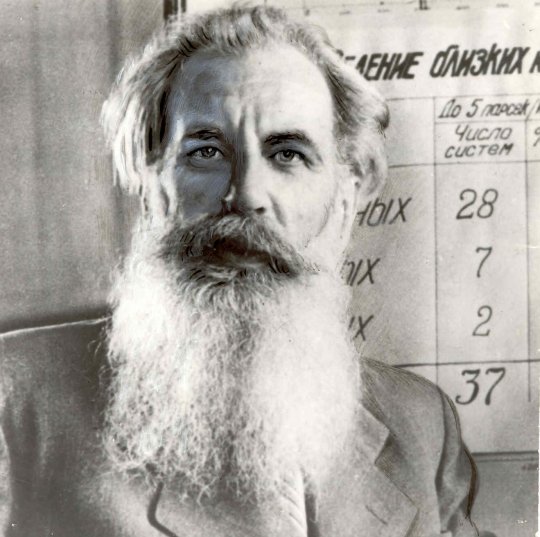 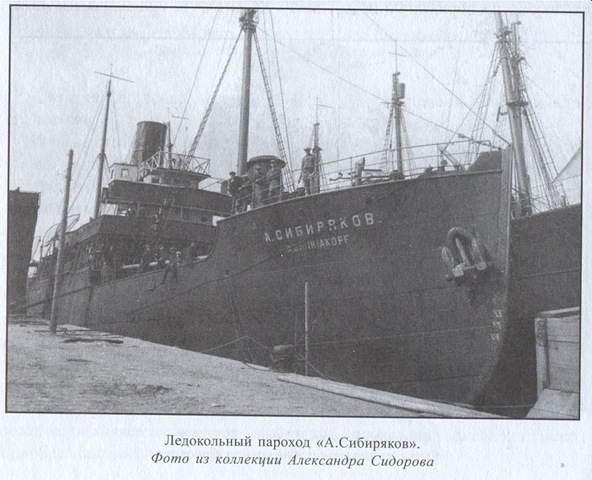